Autoimmune Diseases
Immunology Unit
Department of Pathology
College of Medicine
Objectives
To know that the inflammatory processes in auto immune diseases are mediated by hypersensitivity reactions (type II, III and IV)
To know that autoimmune diseases can be either organ specific or may be generalized involving many organs or tissues
To understand that the manifestations of autoimmune diseases depend upon the organ and the degree of damage inflicted on the target tissues
Disease processes and tissue damage are due to Type II Type III and Type IV hypersensitivity reactions
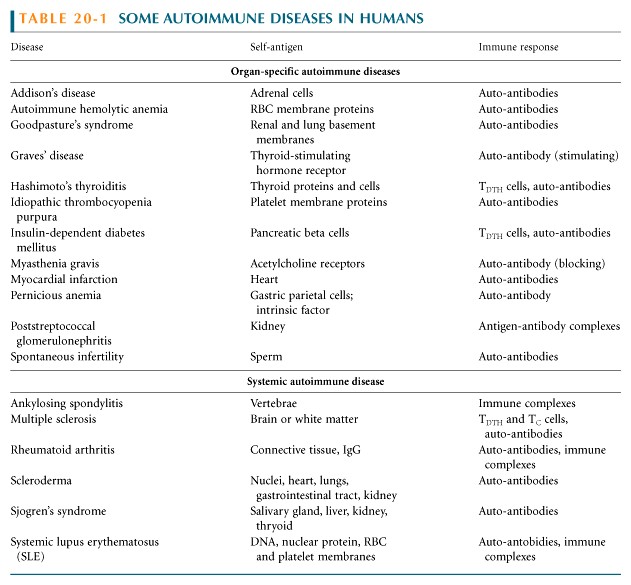 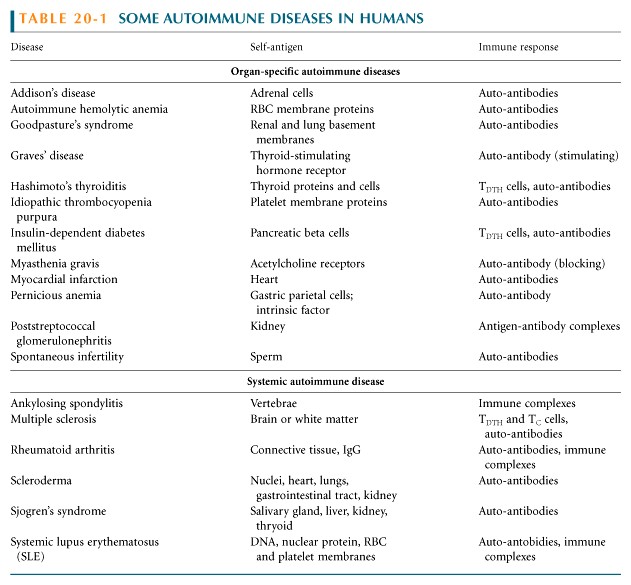 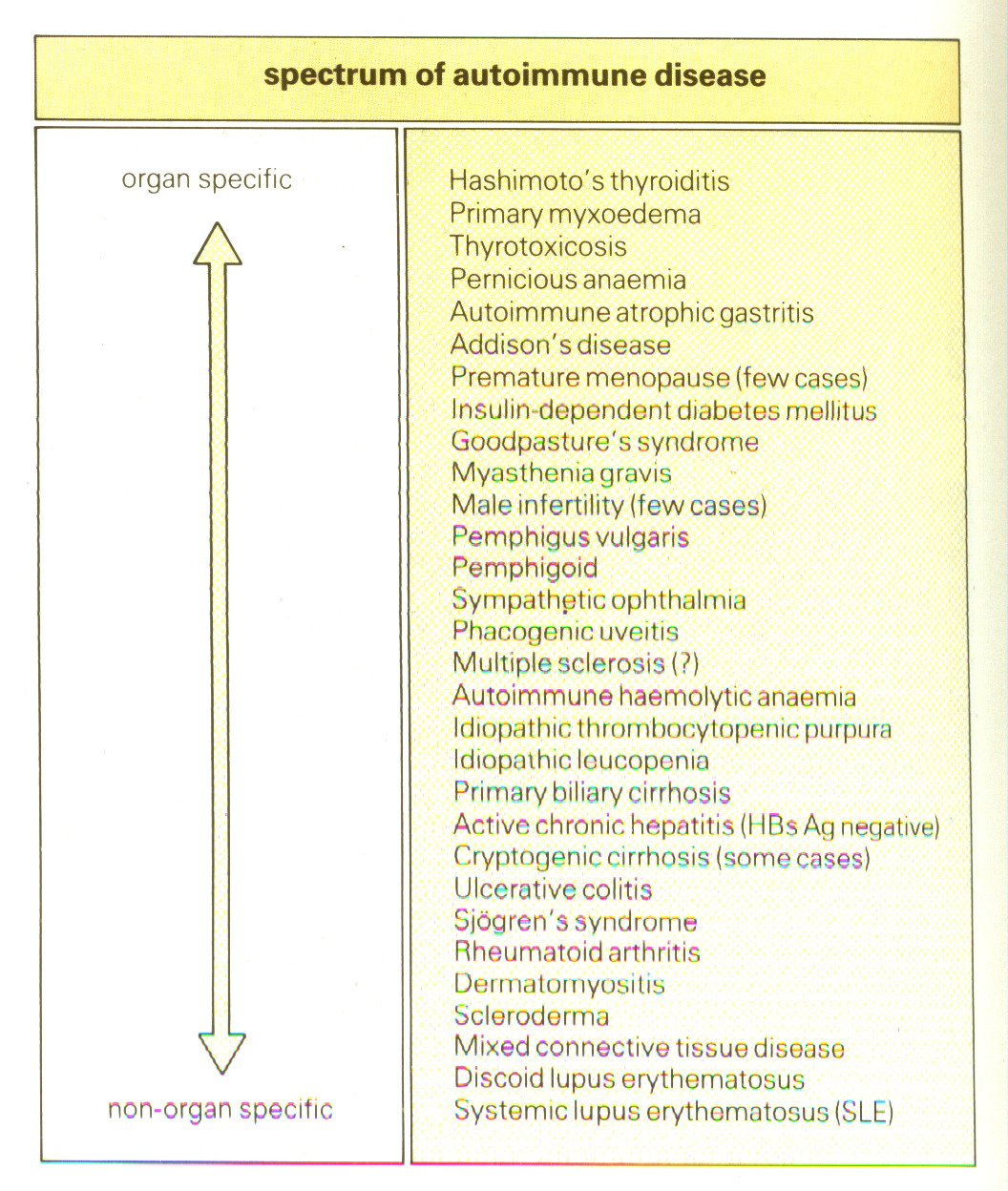 Examples of Autoimmune Diseases Affecting Different Systems:
Nervous System:
Gastrointestinal System:
Multiple sclerosis
Crohn's Disease
Myasthenia gravis
Ulcerative colitis
Autoimmune neuropathies such as:
Primary biliary cirrhosis
-  Guillain-Barré Syndrome (GBS)
Autoimmune hepatitis
Autoimmune uveitis
Endocrine Glands:
Blood:
Type 1 or immune-mediated diabetes mellitus
Autoimmune hemolytic anemia
Grave's Disease
Pernicious anemia
Hashimoto's thyroiditis
Autoimmune thrombocytopenia
Autoimmune oophoritis and orchitis
Autoimmune disease of the adrenal gland
Blood Vessels:
Multiple Organs, Musculoskeletal System
Temporal arteritis
Rheumatoid arthritis
Anti-phospholipid syndrome
Systemic lupus erythematosus
Vasculitides such as
Wegener's granulomatosis
Scleroderma
Behcet's disease
Polymyositis, dermatomyositis
Ankylosing spondylitis
Skin:
Sjogren's syndrome
Psoriasis
Dermatitis herpetiformis
Pemphigus vulgaris
Vitiligo
Organ Specific 
Autoimmune Diseases
Mediated by stimulating or blocking 
auto-antibodies

Graves’ disease (Stimulating antibodies)
Myasthenia gravis (Blocking Antibodies)
1.   Graves’ Disease (Thyrotoxicosis)
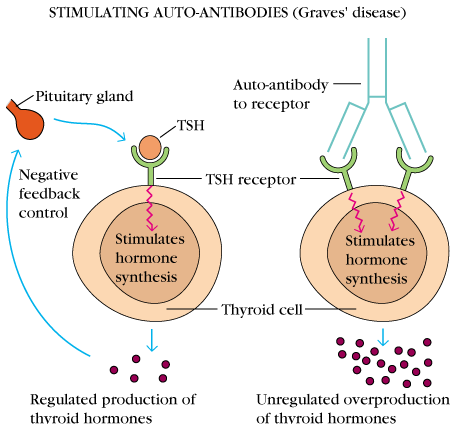 Production of thyroid hormones is regulated by thyroid-stimulating hormones (TSH)

The binding of TSH to a receptor on thyroid cells stimulates the synthesis of two thyroid hormones: thyroxine and triiodothyronine
A person with Graves’ Disease makes auto-antibodies to the receptor for TSH.  

Binding of these auto-antibodies to the receptor mimics the normal action of TSH leading to over-stimulation of the thyroid gland
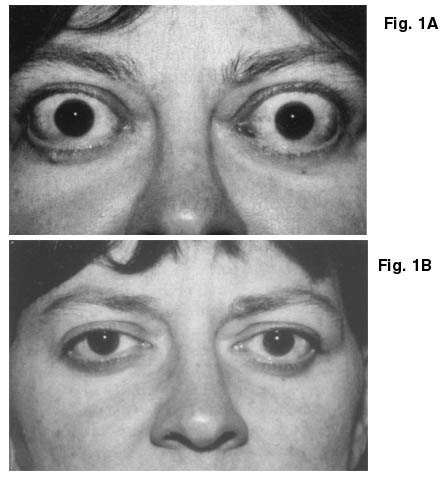 2.  Myasthenia Gravis
Clinically characterised by weakness and fatigability on sustained effort

Antibodies directed against acetylcholine receptor (AChR)

IgG Ab interact with the postsynaptic AChR at the nicotinic neuromuscular junction (NMJ).

There is reduction in the number of functional AChR receptors by increasing complement mediated degradation of receptors
Myasthenia gravis
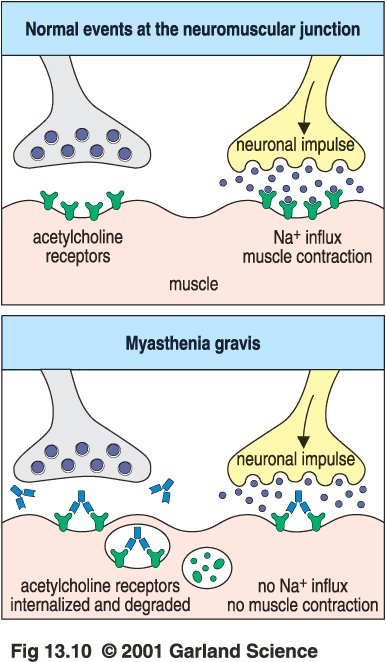 Motor end-plates of muscles
[Speaker Notes: Treated by antithyroid, radioactive iodine or surgery]
Systemic Autoimmune Immune diseases 
Systemic lupus erythematosis (SLE)
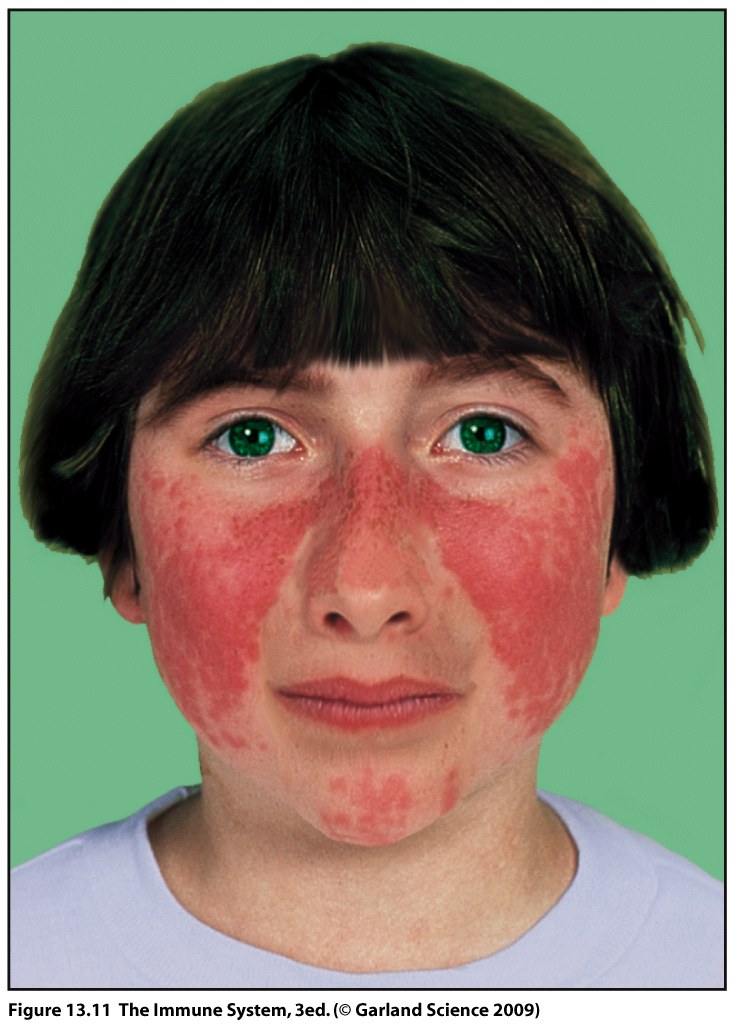 Systemic lupus erythematosis is the most common autoimmune disorder

The characteristic “butterfly rash” is made worse by exposure to sunlight

Lupus is a potentially fatal autoimmune disease
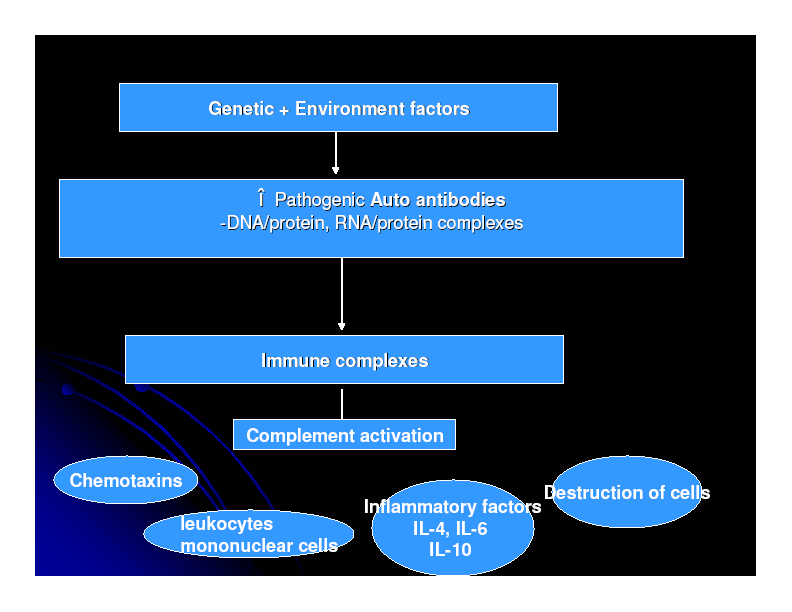 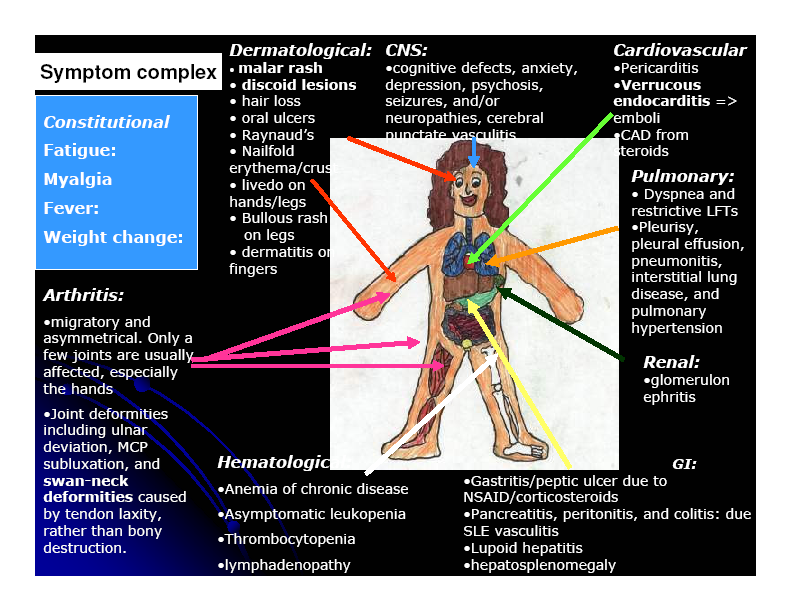 Auto antibodies
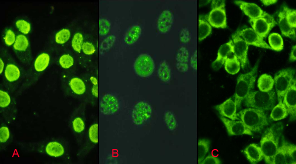 The anti-nuclear antibody (ANA) test is the best screening test for SLE and is determined by immunofluorescence or ELISA tests

The ANA is positive in significant titer (usually 1:160 or higher) in virtually all patients with SLE
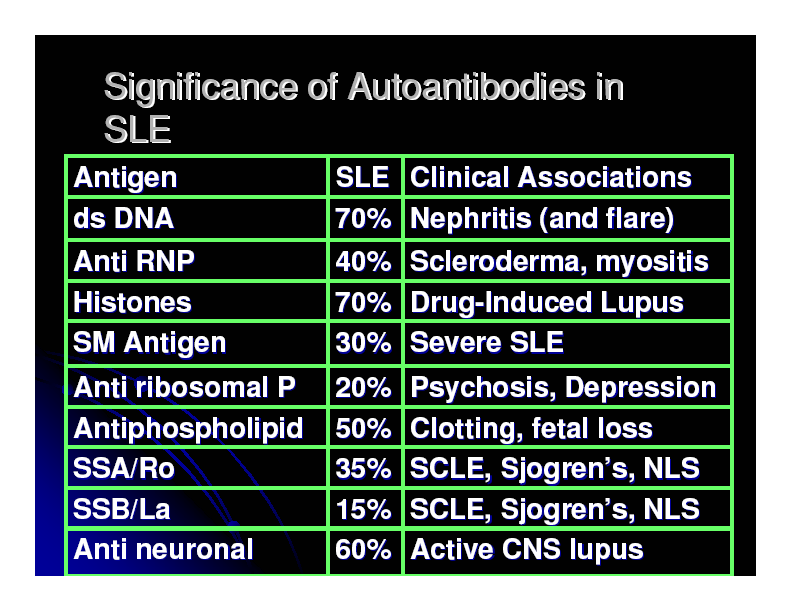 Other investigations
Anti-double-stranded DNA titers
Complement Levels (CH50, C3, C4)
ESR
CRP
Complement Split products
Decreased complement C1q
Treatment
NSAIDs 
(Non-steroidal anti-inflammatory drugs)

Antimalarials (Hydroxychloroquine)

Immunosuppressive agents
2.  Rheumatoid Arthritis
Rheumatoid arthritis is an autoimmune disease in which the normal immune response is directed against an individual's own tissue, including the :
Joints
Tendons
Bones
    Resulting in inflammation and destruction of these tissues
Rheumatoid Arthritis (Contd.)
The cause of rheumatoid arthritis is not known
Investigating possibilities of a foreign antigen, such as a virus
Both prevalence and incidence are 2-3 times greater in women than in men
Pathogenesis
(Type III hypersensitivity reaction)
In rheumatoid arthritis, many individuals produce a group of auto-antibodies known as rheumatoid factor


These antibodies react with determinants in the FC region of IgG
Rheumatoid Factor
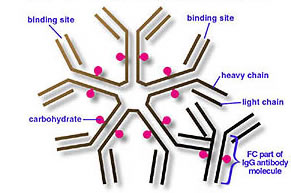 The classic
rheumatoid factor is an
IgM antibody
with this kind
of reactivity.
Pathogenesis
(Type III hypersensitivity reaction)
Such auto-antibodies bind to normal circulating IgG, forming IgM-IgG complexes which may be deposited in joints. 

This leads to activation of synovial macrophages

The macrophages engulf the immune complexes and then release TNF and other pro-inflammatory cytokines e.g., IL-1
Pathogenesis
(Type III hypersensitivity reaction)
TNF induces the secretion of metalloproteinases; which are known to cause joint destruction

T cell activation due to unknown antigens also contributes to the inflammation in RA
Rheumatoid Arthritis
Rheumatoid arthritis (RA) affects peripheral joints and may cause destruction of both cartilage and bone.
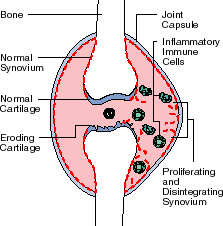 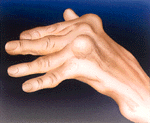 Treatment and Prognosis
Medications
NSAIDS  (Non-steroidal anti-inflammatory drugs)

Disease-modifying drugs (eg, gold, hydroxychloroquine, sulfasalazine, penicillamine)  

Immunosuppressive therapy:
Corticosteroids
Methotrexate
Surgery
Physical therapy
Take home message
The spectrum of autoimmune disorders is wide ranging from single organ involvement to a systemic disease
The disease process is usually prolonged and is generally associated with significant morbidity and mortality
The mainstay of the treatment is to maintain immunosuppression
Thank you